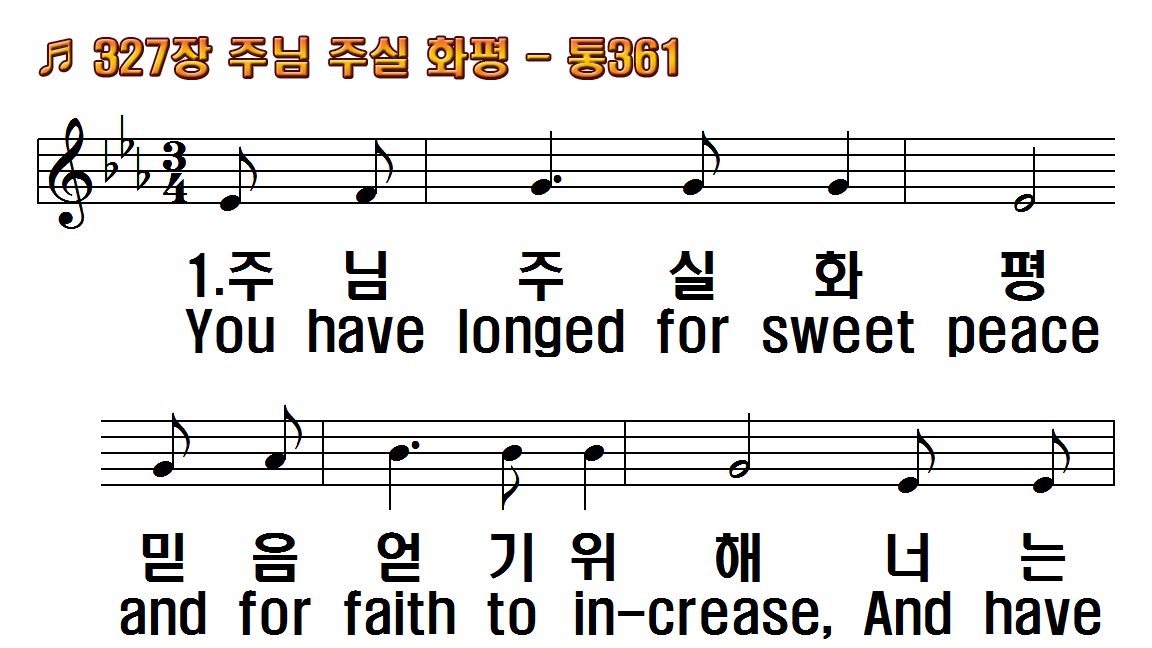 1.주님 주실 화평 믿음 얻기 위해
2.주의 밝은 빛에 항상 활동하며
3.주의 제단 앞에 모두 바친 후에
후.주의 제단에 산 제사 드린
1.You have longed for sweet
2.Would you walk with the
3.Who can tell all the love
R.Is your all on the altar of
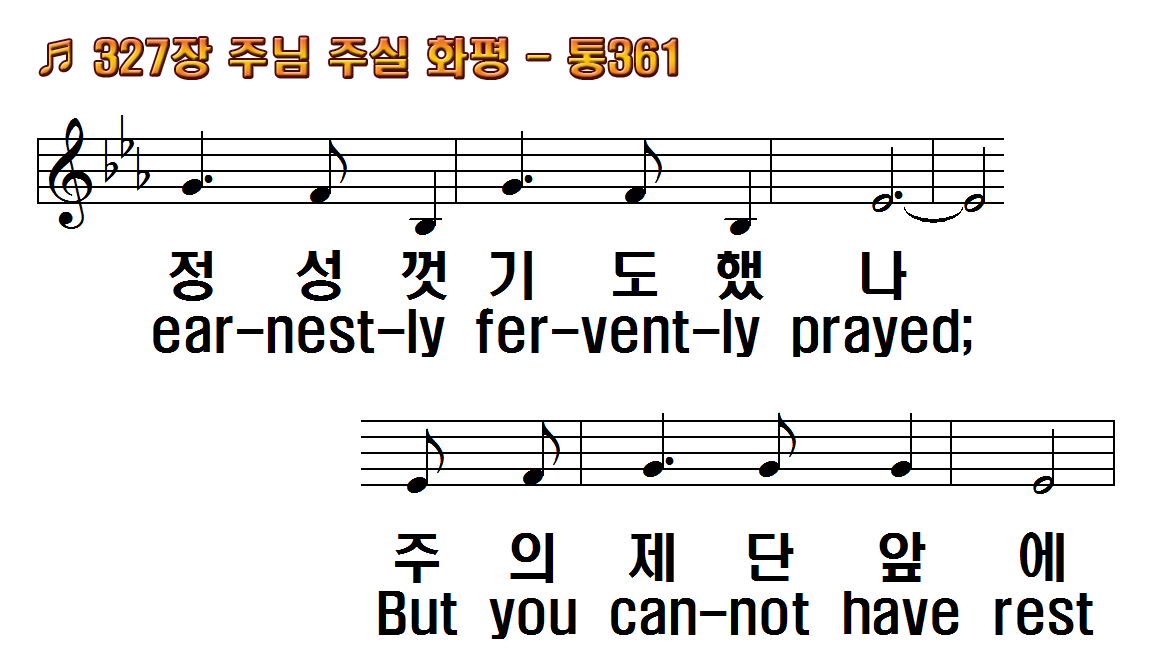 1.주님 주실 화평 믿음 얻기 위해
2.주의 밝은 빛에 항상 활동하며
3.주의 제단 앞에 모두 바친 후에
후.주의 제단에 산 제사 드린
1.You have longed for sweet
2.Would you walk with the
3.Who can tell all the love
R.Is your all on the altar of
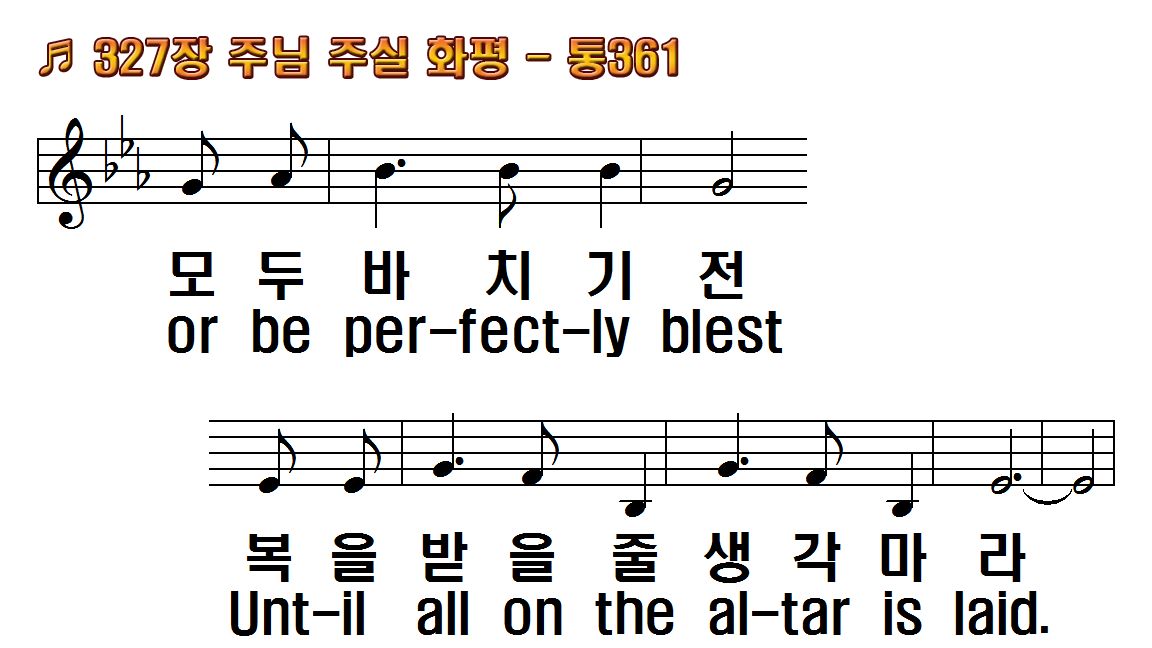 1.주님 주실 화평 믿음 얻기 위해
2.주의 밝은 빛에 항상 활동하며
3.주의 제단 앞에 모두 바친 후에
후.주의 제단에 산 제사 드린
1.You have longed for sweet
2.Would you walk with the
3.Who can tell all the love
R.Is your all on the altar of
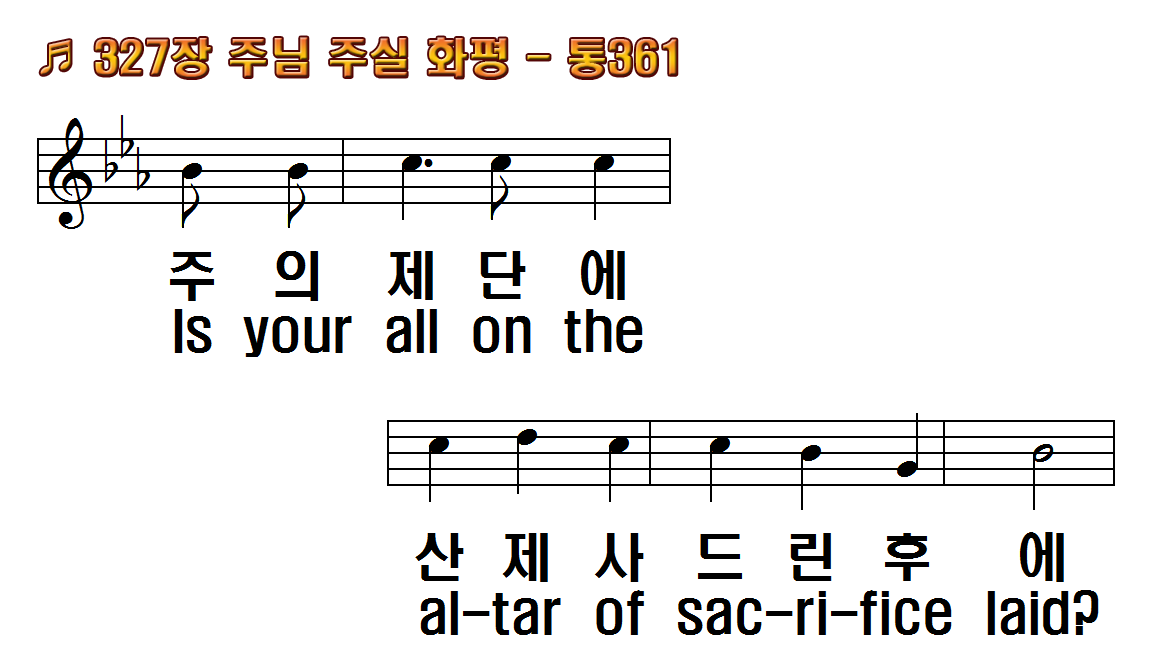 1.주님 주실 화평 믿음 얻기 위해
2.주의 밝은 빛에 항상 활동하며
3.주의 제단 앞에 모두 바친 후에
후.주의 제단에 산 제사 드린
1.You have longed for sweet
2.Would you walk with the
3.Who can tell all the love
R.Is your all on the altar of
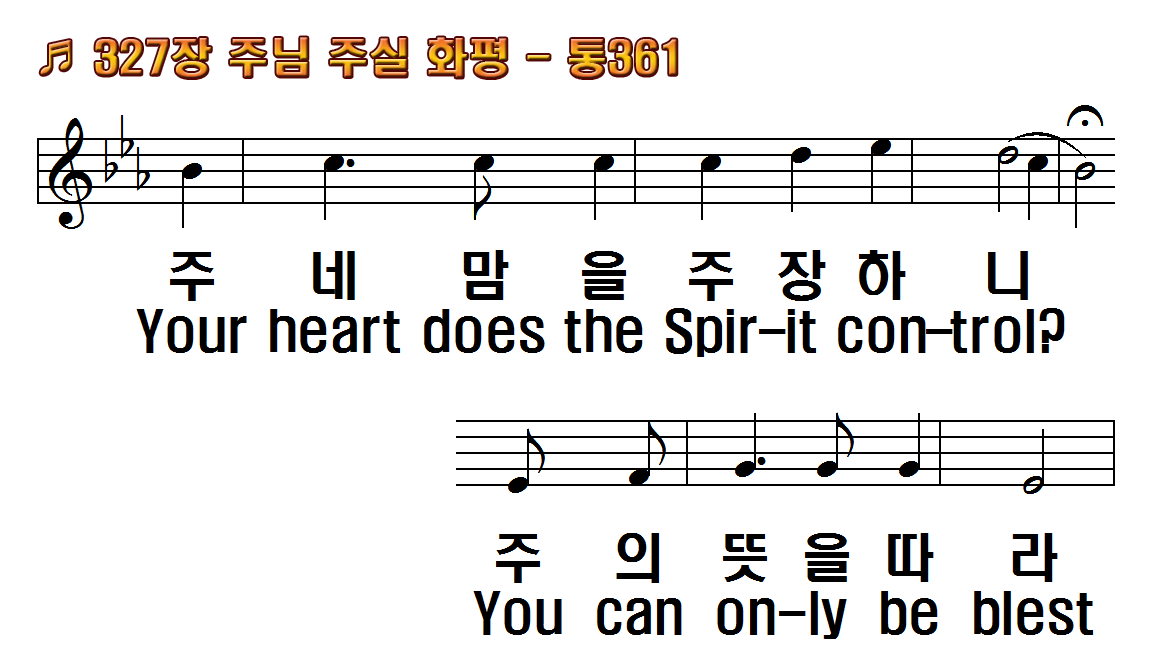 1.주님 주실 화평 믿음 얻기 위해
2.주의 밝은 빛에 항상 활동하며
3.주의 제단 앞에 모두 바친 후에
후.주의 제단에 산 제사 드린
1.You have longed for sweet
2.Would you walk with the
3.Who can tell all the love
R.Is your all on the altar of
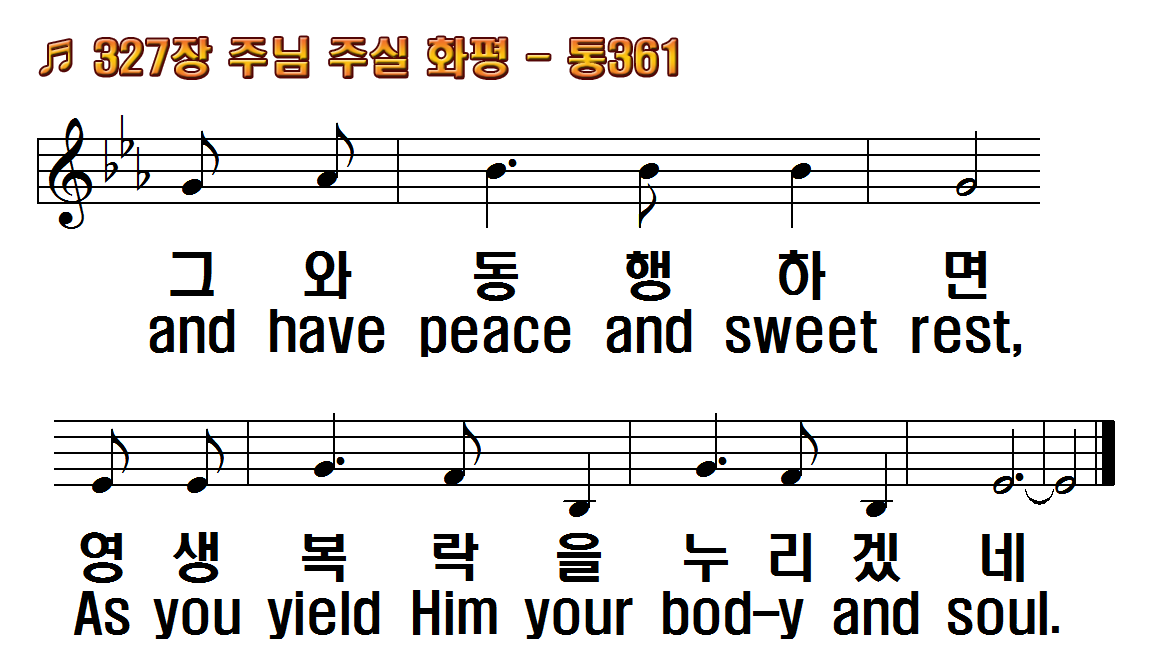 1.주님 주실 화평 믿음 얻기 위해
2.주의 밝은 빛에 항상 활동하며
3.주의 제단 앞에 모두 바친 후에
후.주의 제단에 산 제사 드린
1.You have longed for sweet
2.Would you walk with the
3.Who can tell all the love
R.Is your all on the altar of
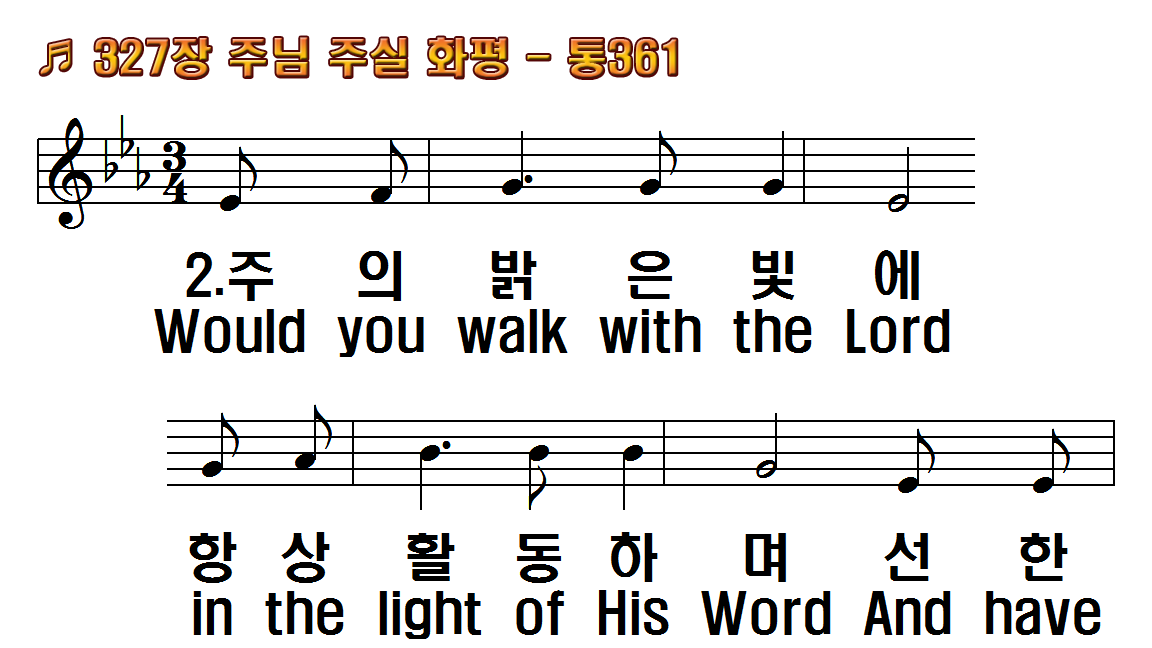 1.주님 주실 화평 믿음 얻기 위해
2.주의 밝은 빛에 항상 활동하며
3.주의 제단 앞에 모두 바친 후에
후.주의 제단에 산 제사 드린
1.You have longed for sweet
2.Would you walk with the
3.Who can tell all the love
R.Is your all on the altar of
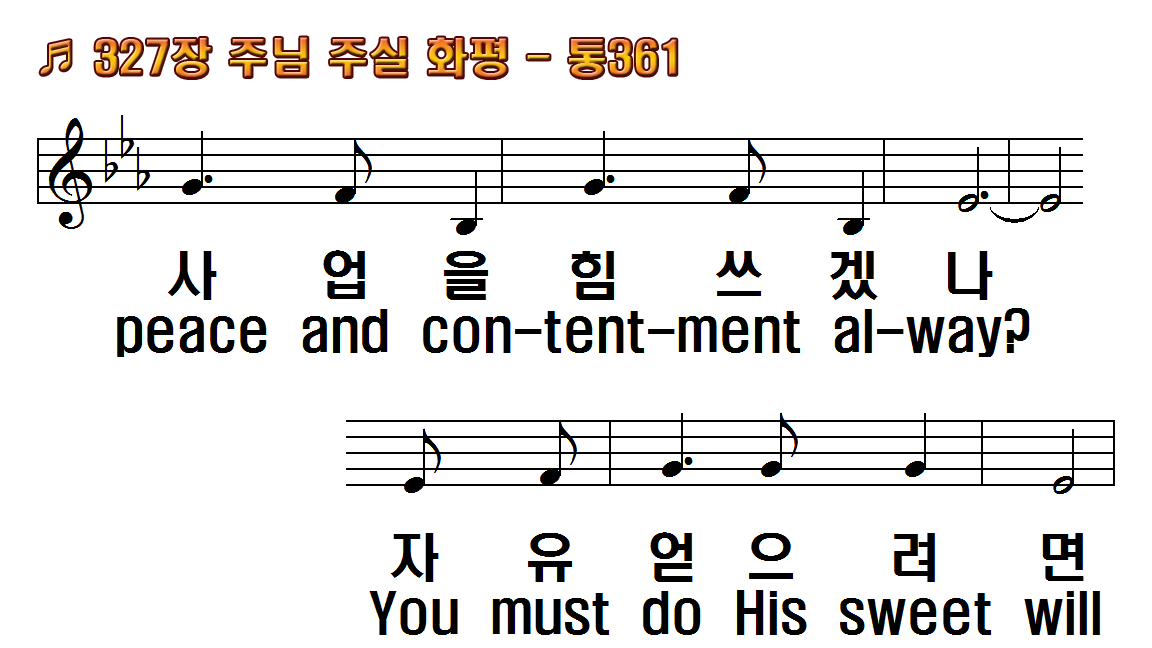 1.주님 주실 화평 믿음 얻기 위해
2.주의 밝은 빛에 항상 활동하며
3.주의 제단 앞에 모두 바친 후에
후.주의 제단에 산 제사 드린
1.You have longed for sweet
2.Would you walk with the
3.Who can tell all the love
R.Is your all on the altar of
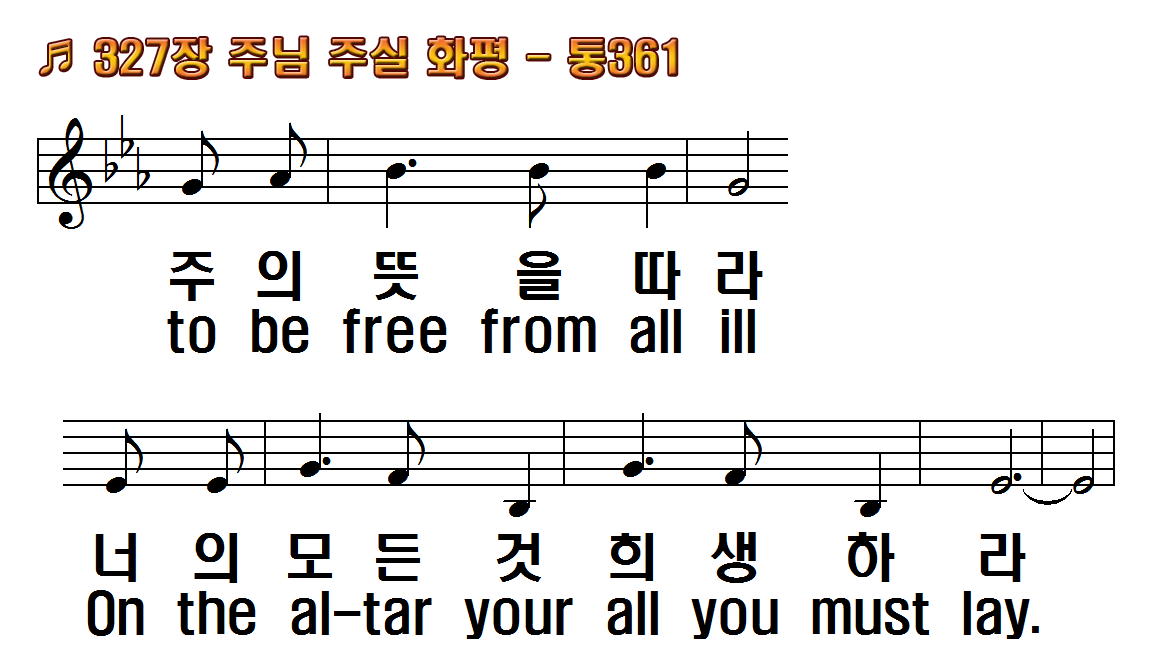 1.주님 주실 화평 믿음 얻기 위해
2.주의 밝은 빛에 항상 활동하며
3.주의 제단 앞에 모두 바친 후에
후.주의 제단에 산 제사 드린
1.You have longed for sweet
2.Would you walk with the
3.Who can tell all the love
R.Is your all on the altar of
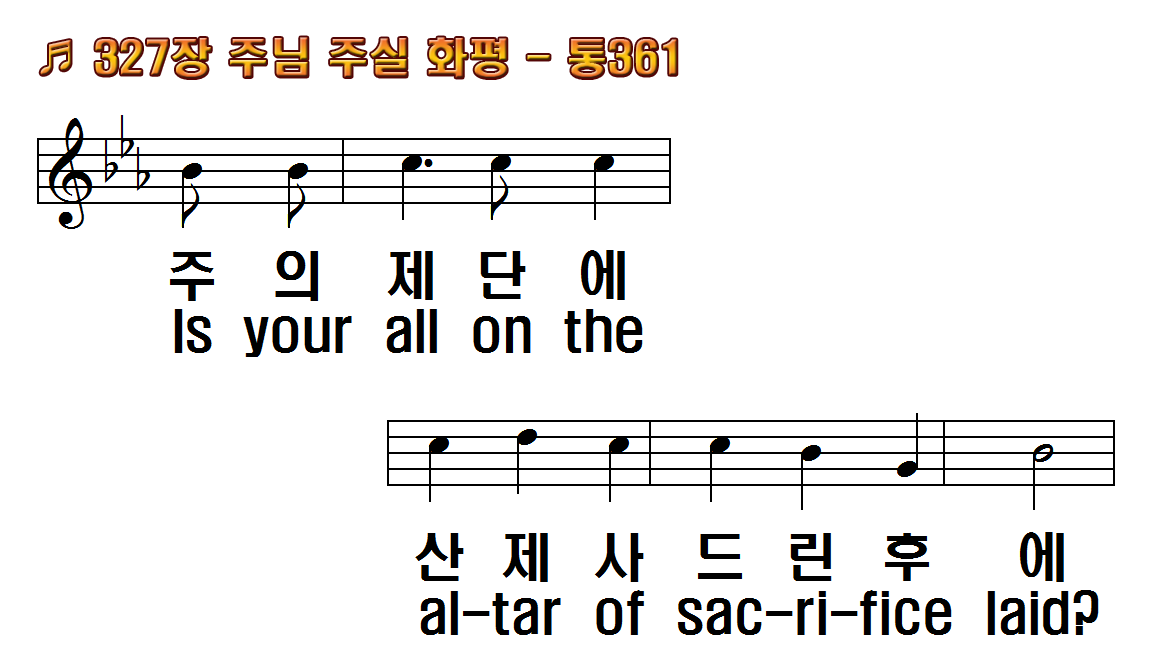 1.주님 주실 화평 믿음 얻기 위해
2.주의 밝은 빛에 항상 활동하며
3.주의 제단 앞에 모두 바친 후에
후.주의 제단에 산 제사 드린
1.You have longed for sweet
2.Would you walk with the
3.Who can tell all the love
R.Is your all on the altar of
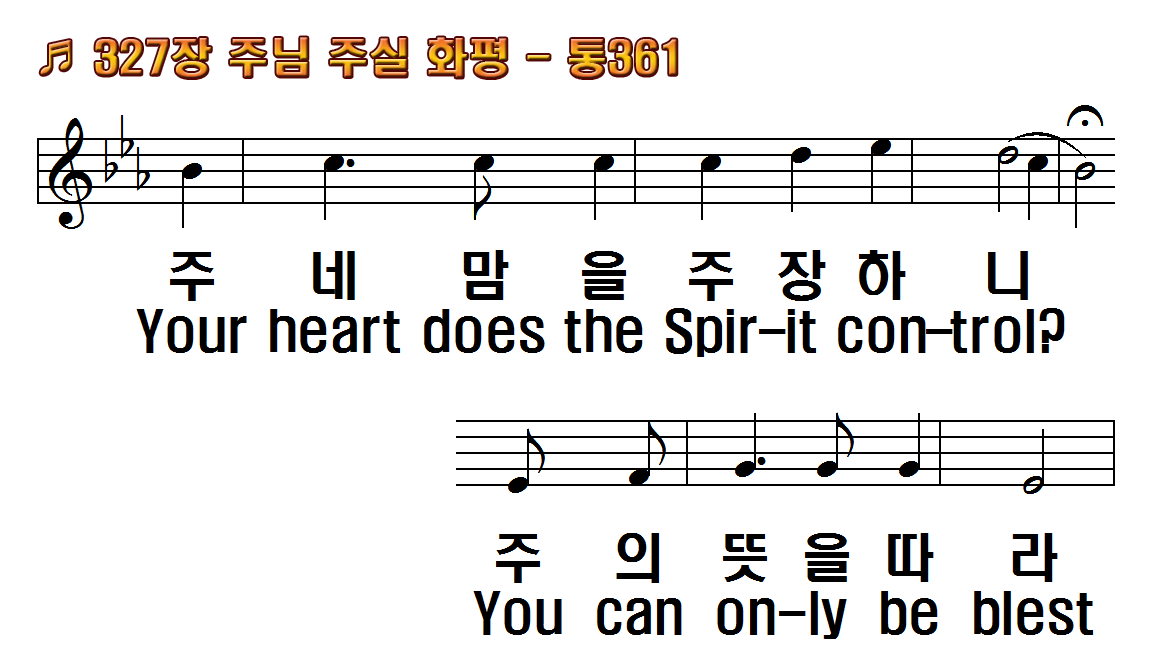 1.주님 주실 화평 믿음 얻기 위해
2.주의 밝은 빛에 항상 활동하며
3.주의 제단 앞에 모두 바친 후에
후.주의 제단에 산 제사 드린
1.You have longed for sweet
2.Would you walk with the
3.Who can tell all the love
R.Is your all on the altar of
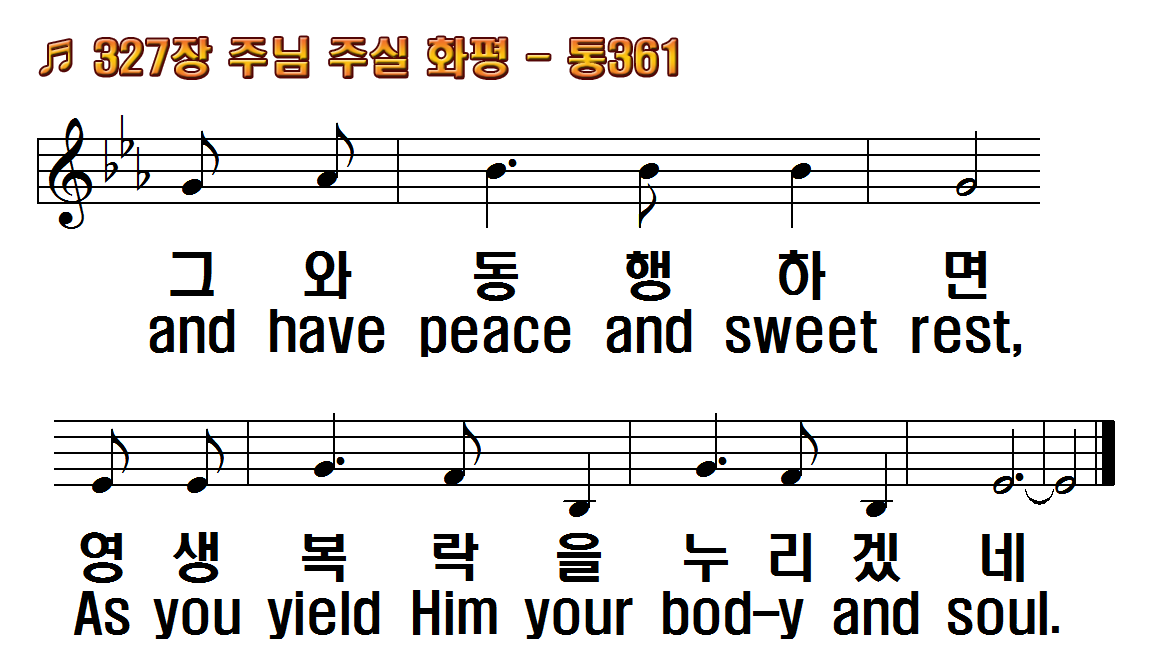 1.주님 주실 화평 믿음 얻기 위해
2.주의 밝은 빛에 항상 활동하며
3.주의 제단 앞에 모두 바친 후에
후.주의 제단에 산 제사 드린
1.You have longed for sweet
2.Would you walk with the
3.Who can tell all the love
R.Is your all on the altar of
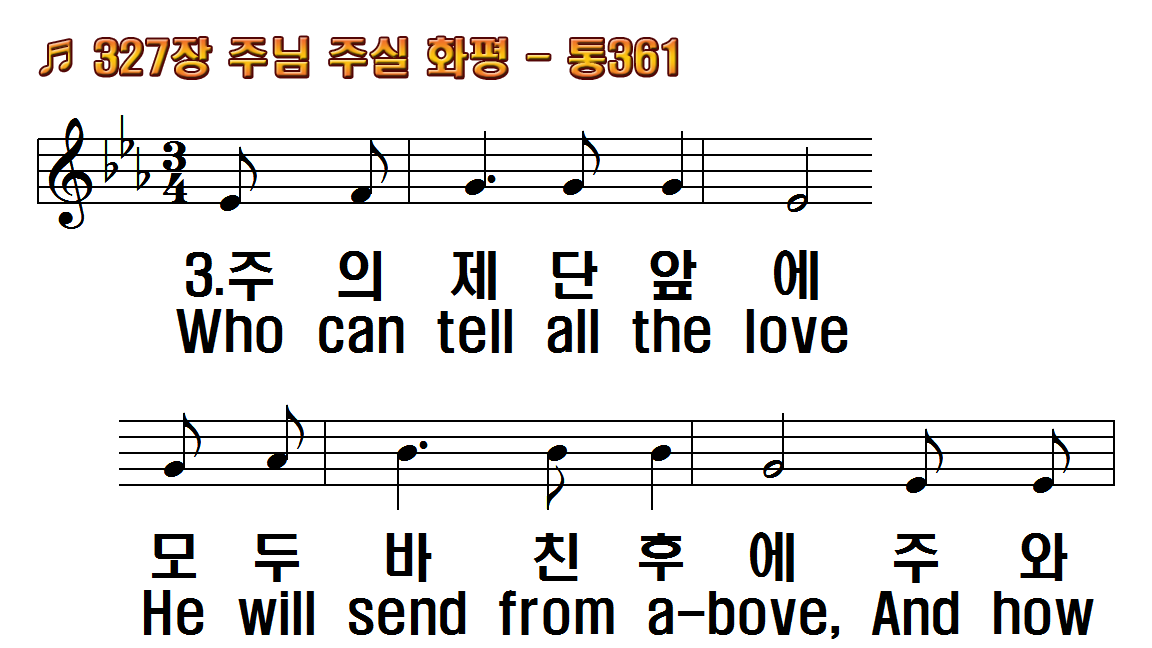 1.주님 주실 화평 믿음 얻기 위해
2.주의 밝은 빛에 항상 활동하며
3.주의 제단 앞에 모두 바친 후에
후.주의 제단에 산 제사 드린
1.You have longed for sweet
2.Would you walk with the
3.Who can tell all the love
R.Is your all on the altar of
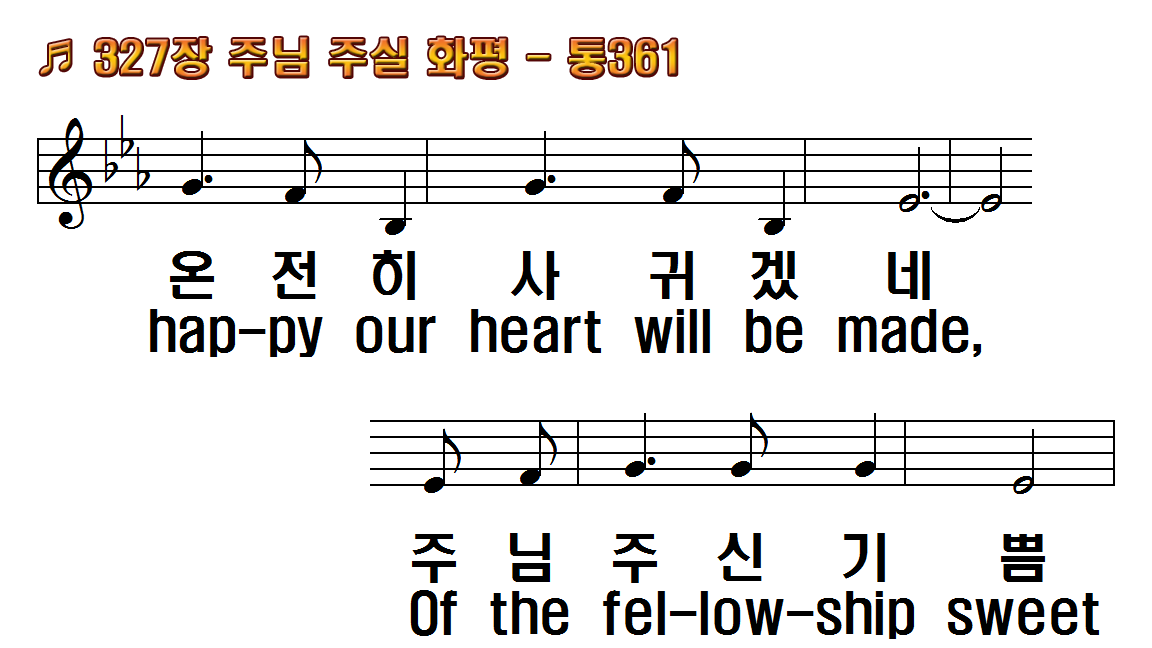 1.주님 주실 화평 믿음 얻기 위해
2.주의 밝은 빛에 항상 활동하며
3.주의 제단 앞에 모두 바친 후에
후.주의 제단에 산 제사 드린
1.You have longed for sweet
2.Would you walk with the
3.Who can tell all the love
R.Is your all on the altar of
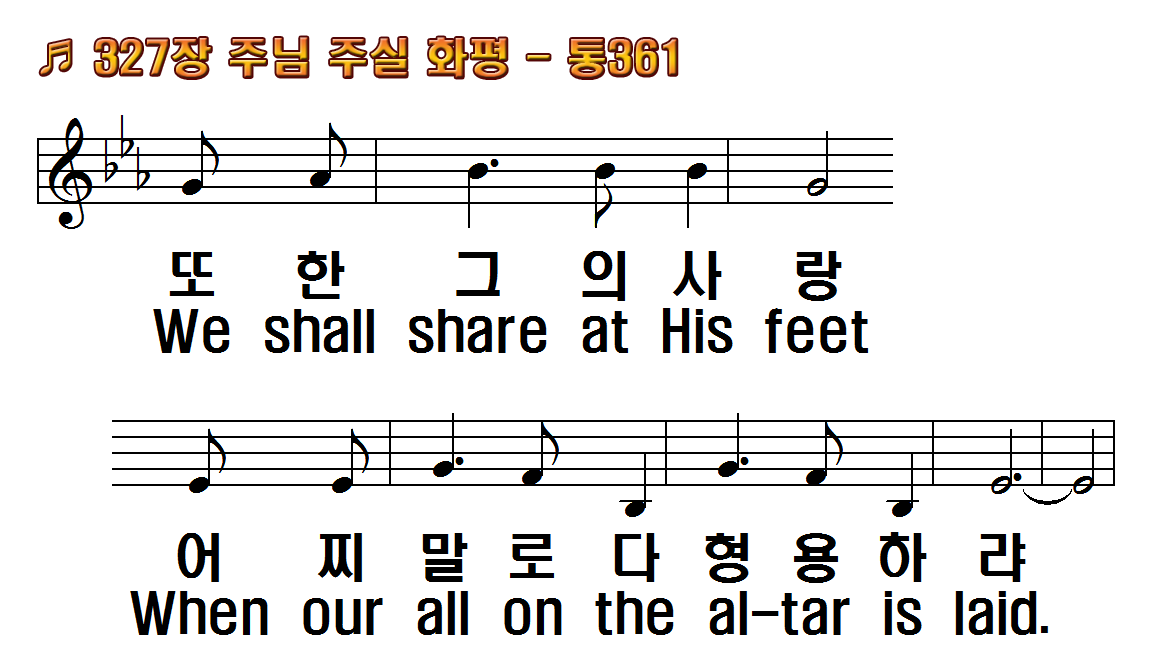 1.주님 주실 화평 믿음 얻기 위해
2.주의 밝은 빛에 항상 활동하며
3.주의 제단 앞에 모두 바친 후에
후.주의 제단에 산 제사 드린
1.You have longed for sweet
2.Would you walk with the
3.Who can tell all the love
R.Is your all on the altar of
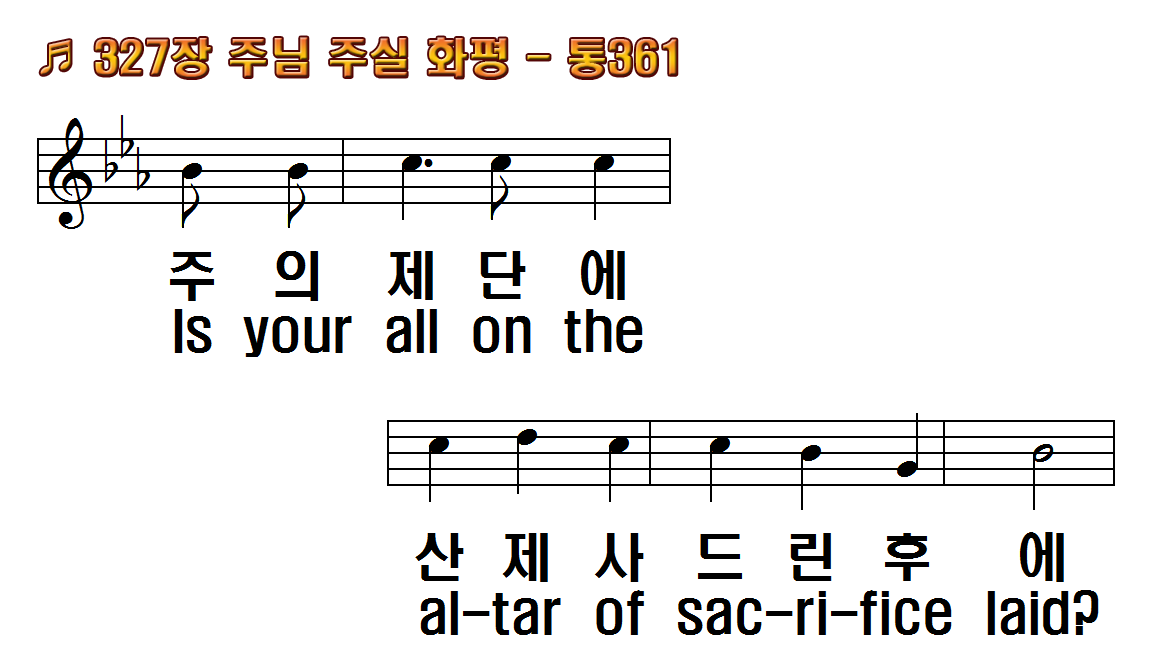 1.주님 주실 화평 믿음 얻기 위해
2.주의 밝은 빛에 항상 활동하며
3.주의 제단 앞에 모두 바친 후에
후.주의 제단에 산 제사 드린
1.You have longed for sweet
2.Would you walk with the
3.Who can tell all the love
R.Is your all on the altar of
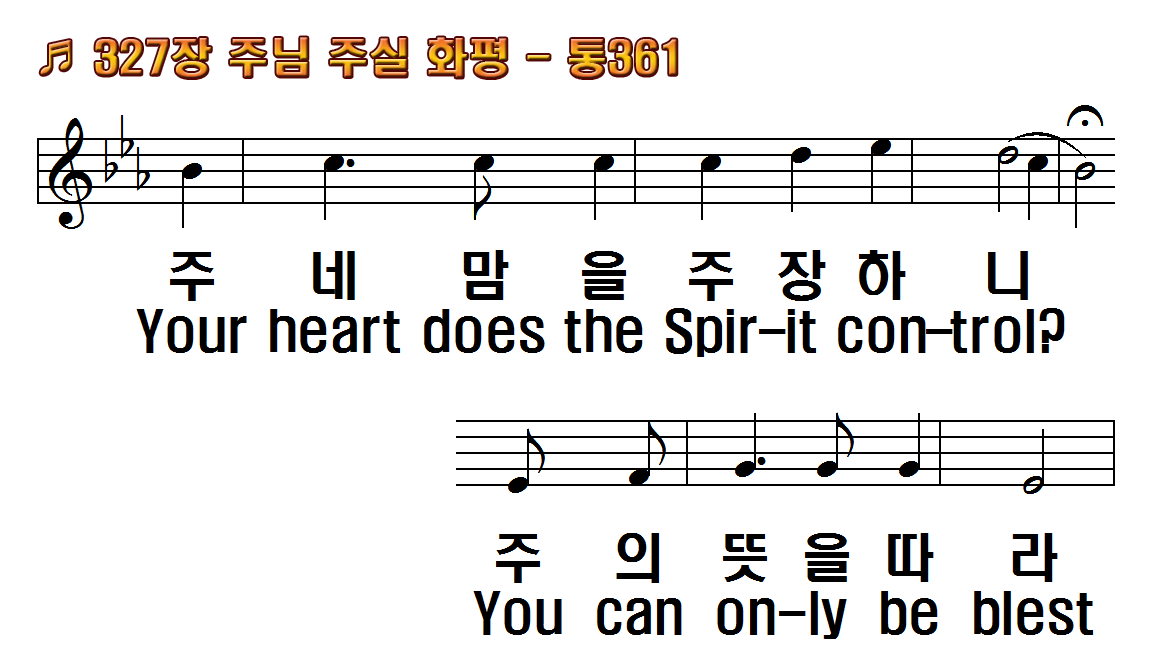 1.주님 주실 화평 믿음 얻기 위해
2.주의 밝은 빛에 항상 활동하며
3.주의 제단 앞에 모두 바친 후에
후.주의 제단에 산 제사 드린
1.You have longed for sweet
2.Would you walk with the
3.Who can tell all the love
R.Is your all on the altar of
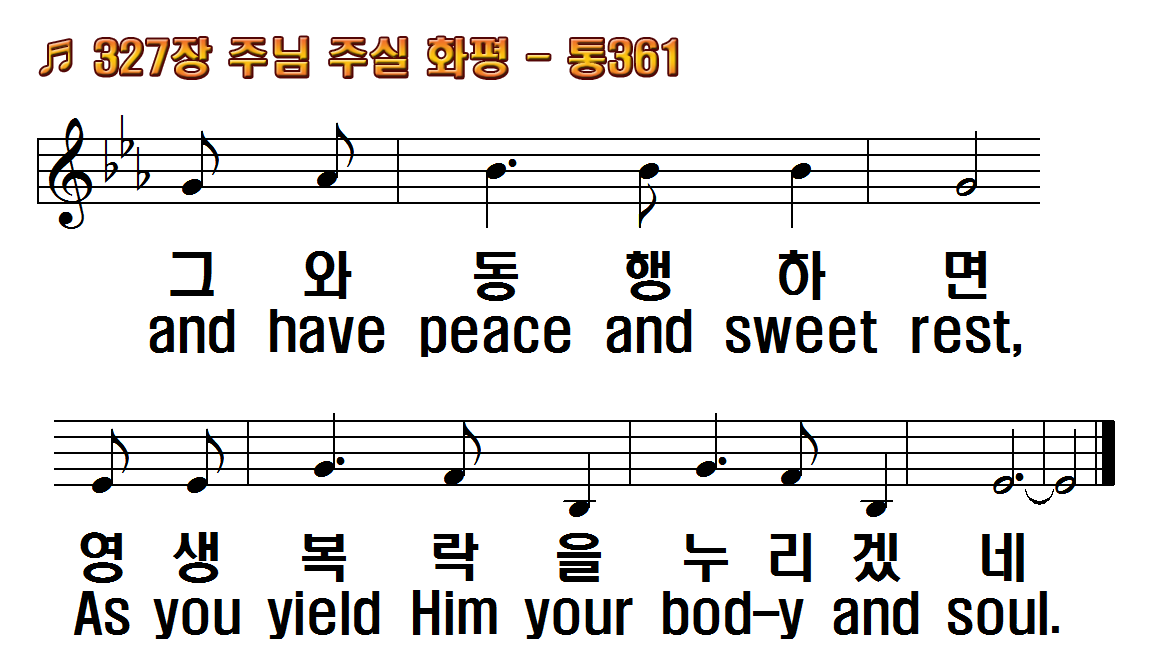 1.주님 주실 화평 믿음 얻기 위해
2.주의 밝은 빛에 항상 활동하며
3.주의 제단 앞에 모두 바친 후에
후.주의 제단에 산 제사 드린
1.You have longed for sweet
2.Would you walk with the
3.Who can tell all the love
R.Is your all on the altar of
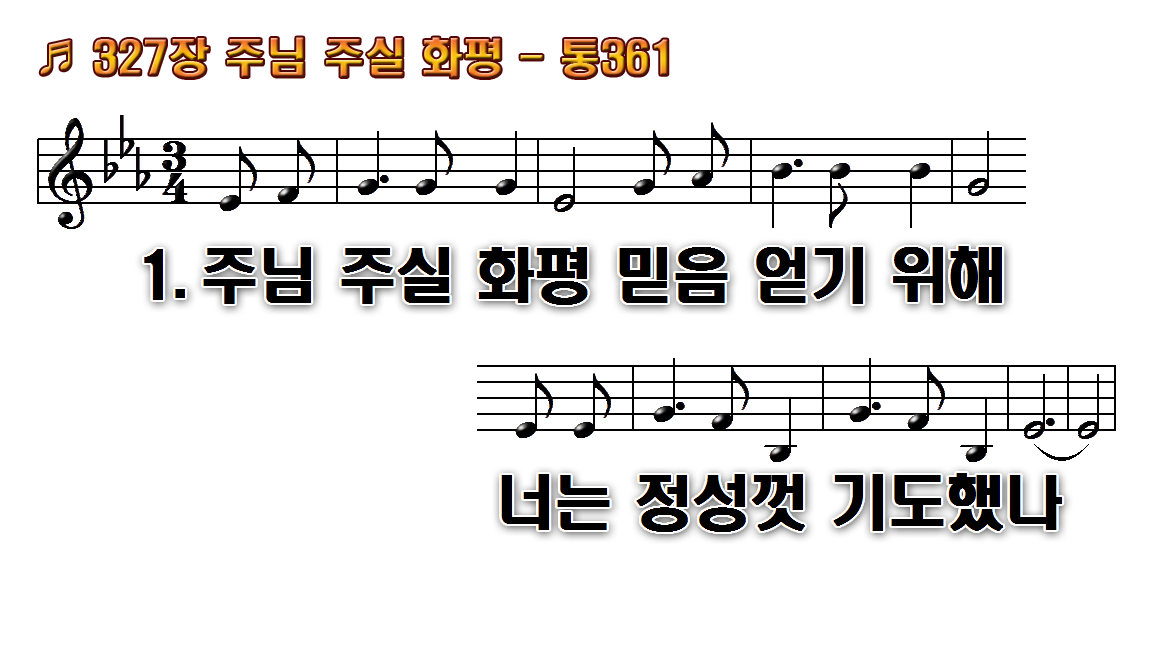 1.주님 주실 화평 믿음 얻기
2.주의 밝은 빛에 항상 활동하며
3.주의 제단 앞에 모두 바친
후.주의 제단에 산 제사 드린
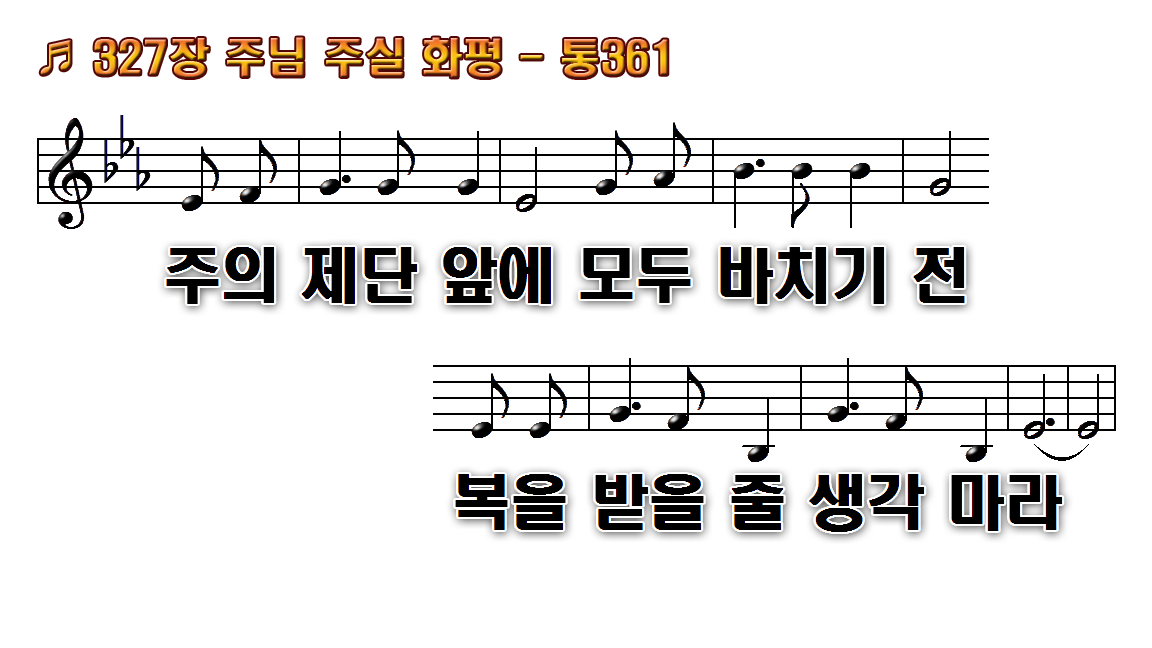 1.주님 주실 화평 믿음 얻기
2.주의 밝은 빛에 항상 활동하며
3.주의 제단 앞에 모두 바친
후.주의 제단에 산 제사 드린
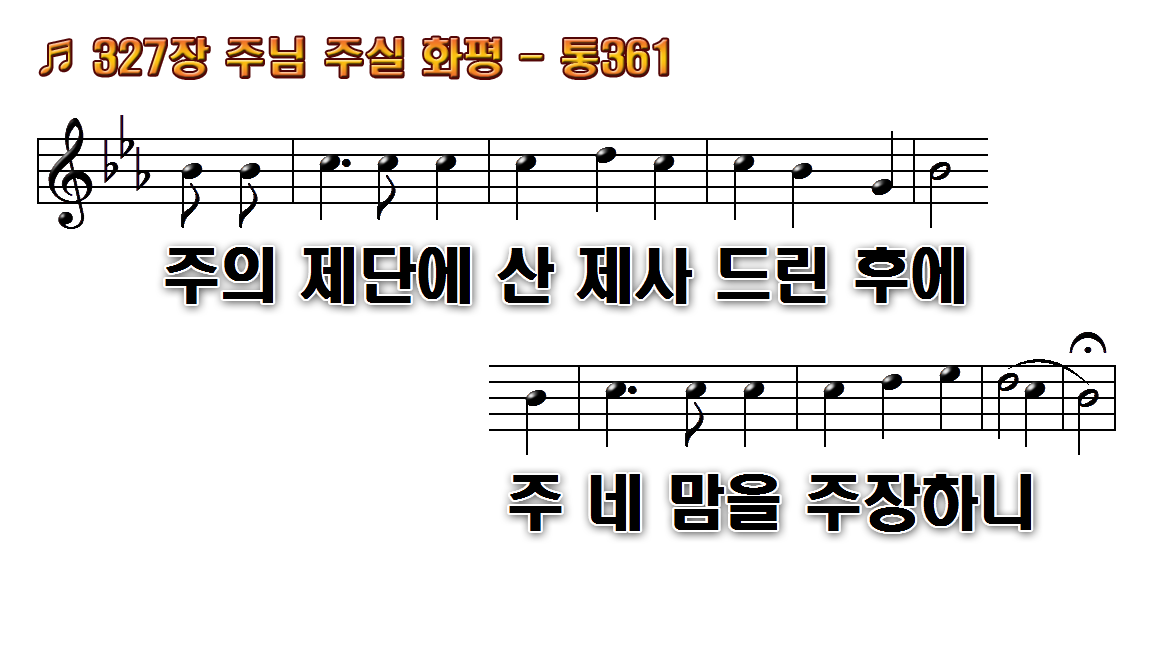 1.주님 주실 화평 믿음 얻기
2.주의 밝은 빛에 항상 활동하며
3.주의 제단 앞에 모두 바친
후.주의 제단에 산 제사 드린
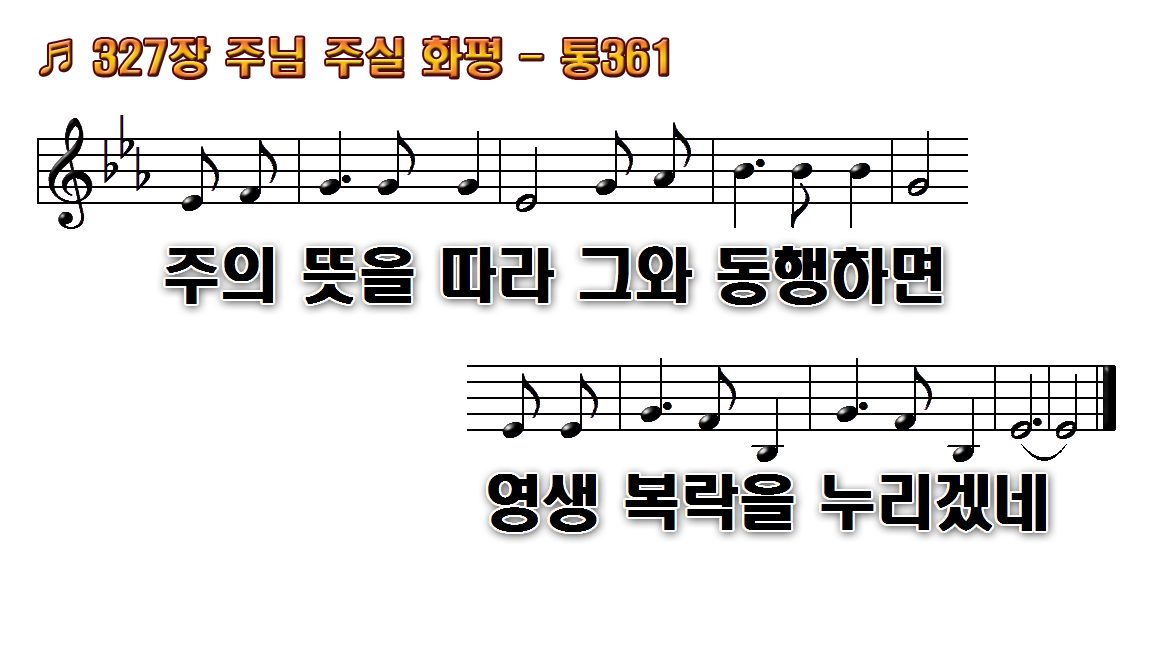 1.주님 주실 화평 믿음 얻기
2.주의 밝은 빛에 항상 활동하며
3.주의 제단 앞에 모두 바친
후.주의 제단에 산 제사 드린
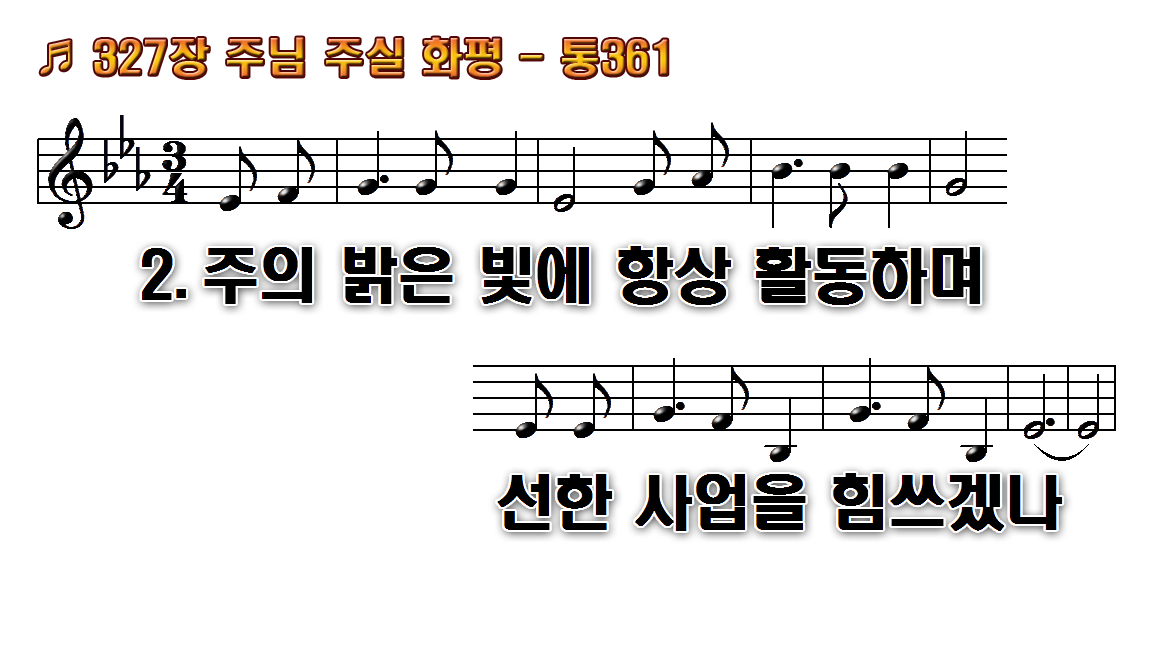 1.주님 주실 화평 믿음 얻기
2.주의 밝은 빛에 항상 활동하며
3.주의 제단 앞에 모두 바친
후.주의 제단에 산 제사 드린
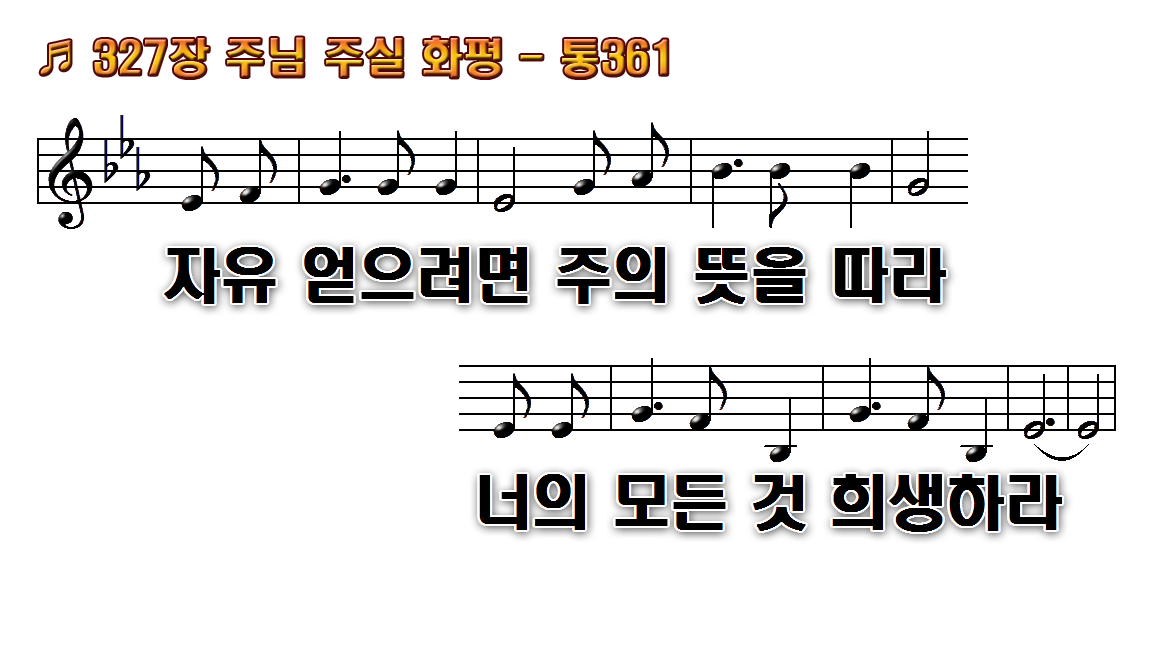 1.주님 주실 화평 믿음 얻기
2.주의 밝은 빛에 항상 활동하며
3.주의 제단 앞에 모두 바친
후.주의 제단에 산 제사 드린
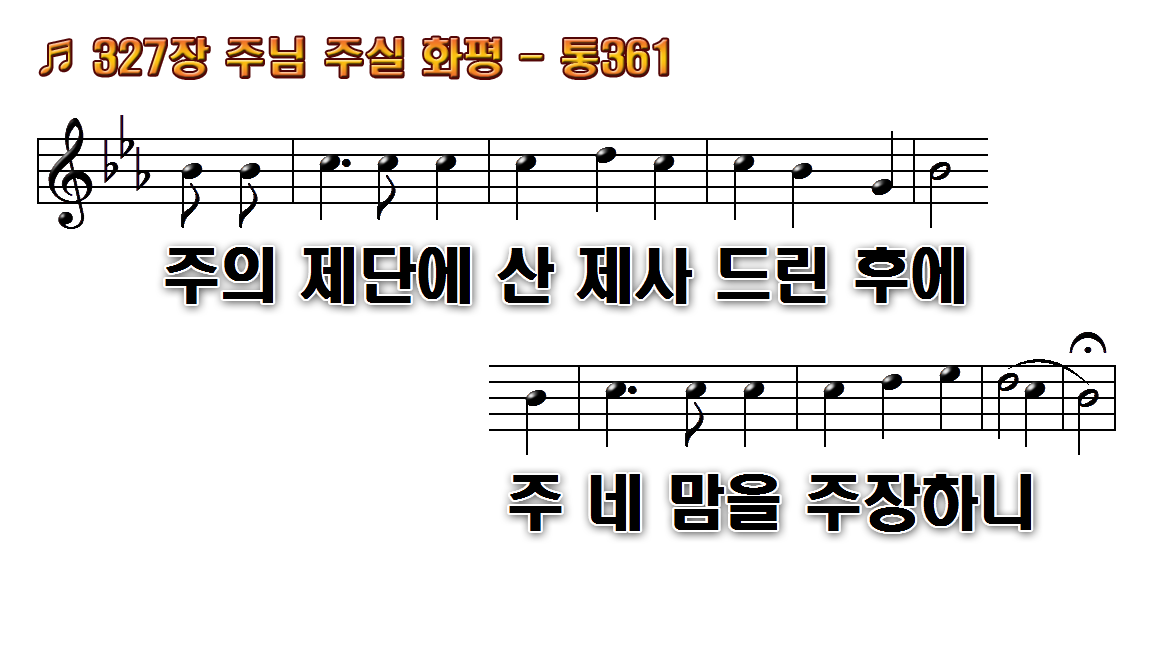 1.주님 주실 화평 믿음 얻기
2.주의 밝은 빛에 항상 활동하며
3.주의 제단 앞에 모두 바친
후.주의 제단에 산 제사 드린
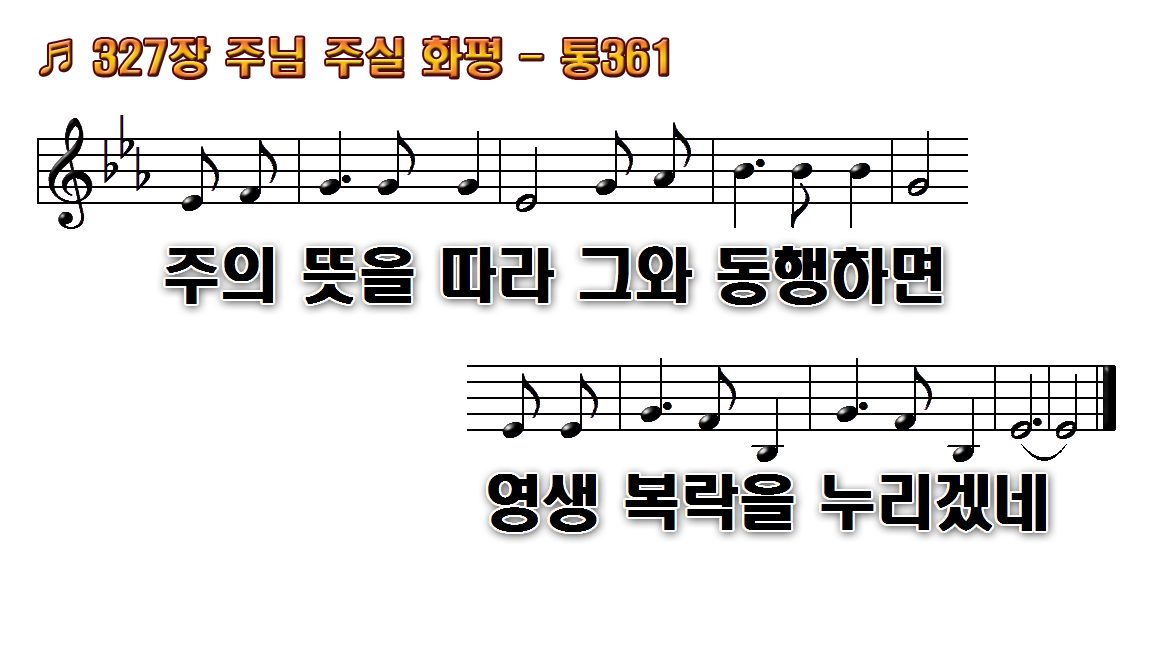 1.주님 주실 화평 믿음 얻기
2.주의 밝은 빛에 항상 활동하며
3.주의 제단 앞에 모두 바친
후.주의 제단에 산 제사 드린
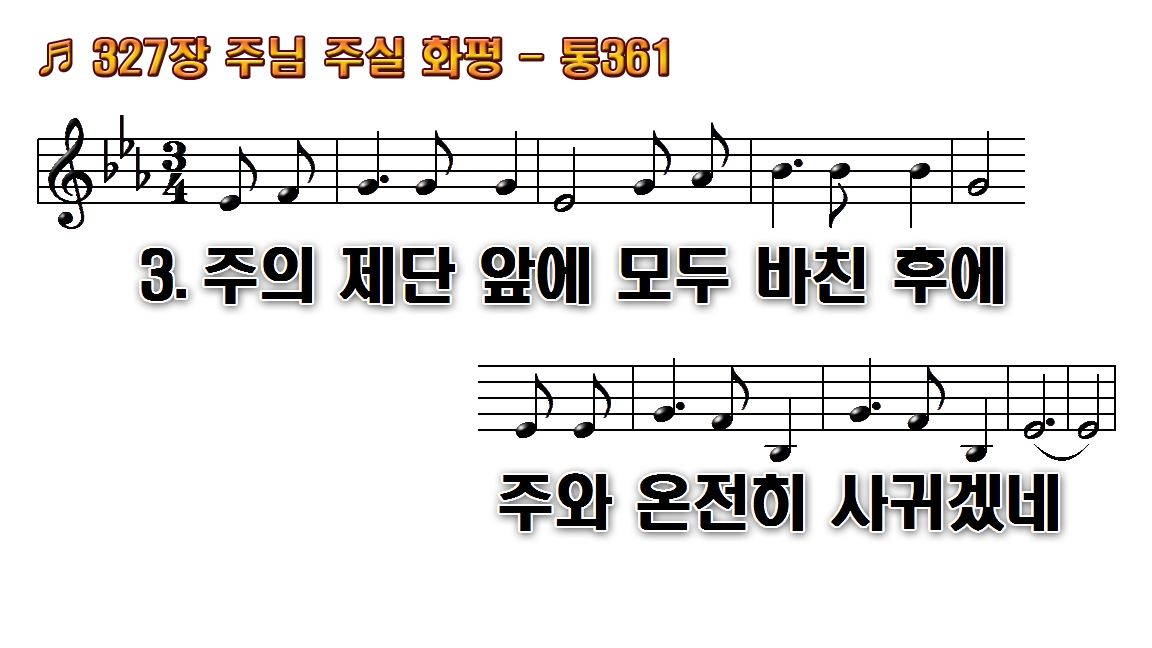 1.주님 주실 화평 믿음 얻기
2.주의 밝은 빛에 항상 활동하며
3.주의 제단 앞에 모두 바친
후.주의 제단에 산 제사 드린
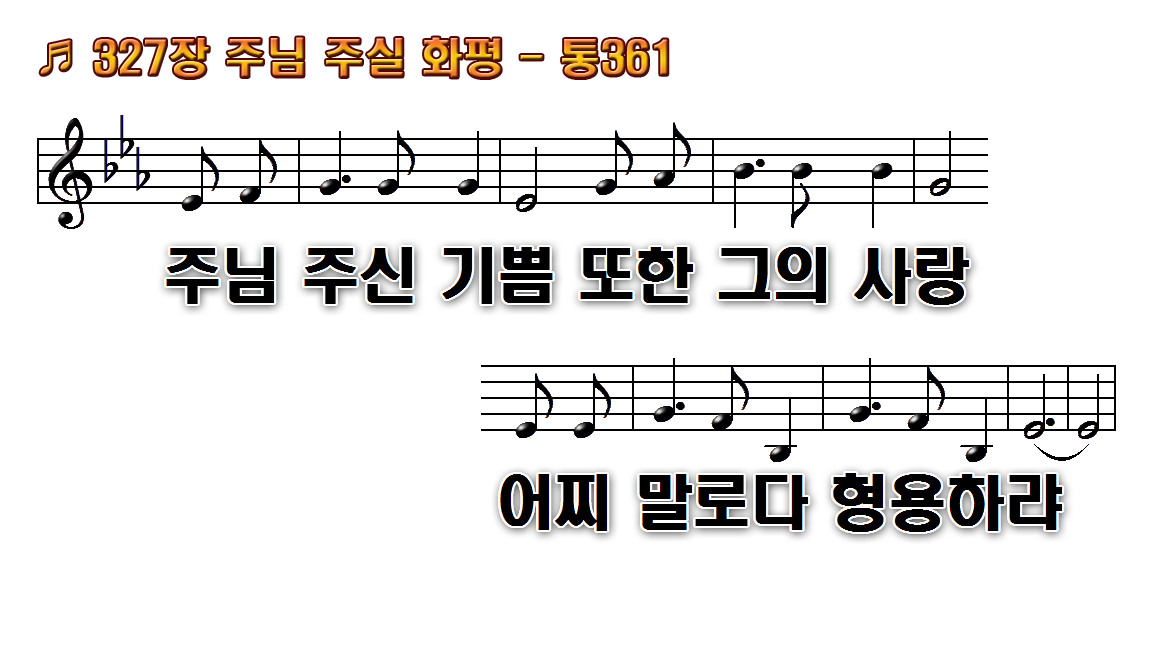 1.주님 주실 화평 믿음 얻기
2.주의 밝은 빛에 항상 활동하며
3.주의 제단 앞에 모두 바친
후.주의 제단에 산 제사 드린
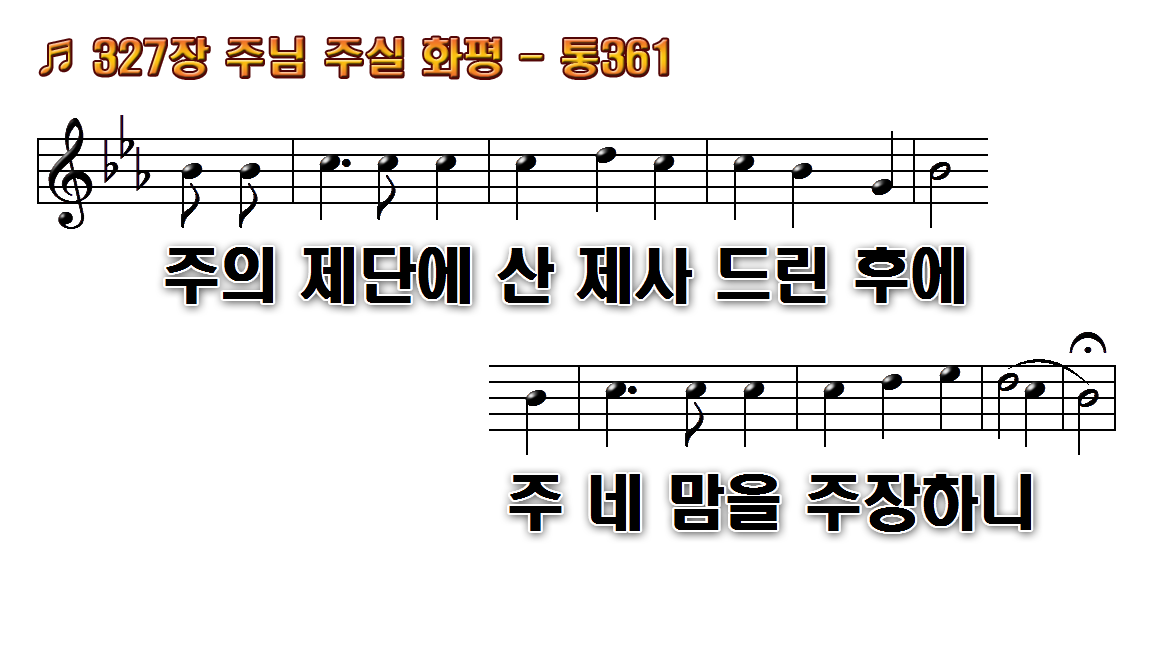 1.주님 주실 화평 믿음 얻기
2.주의 밝은 빛에 항상 활동하며
3.주의 제단 앞에 모두 바친
후.주의 제단에 산 제사 드린
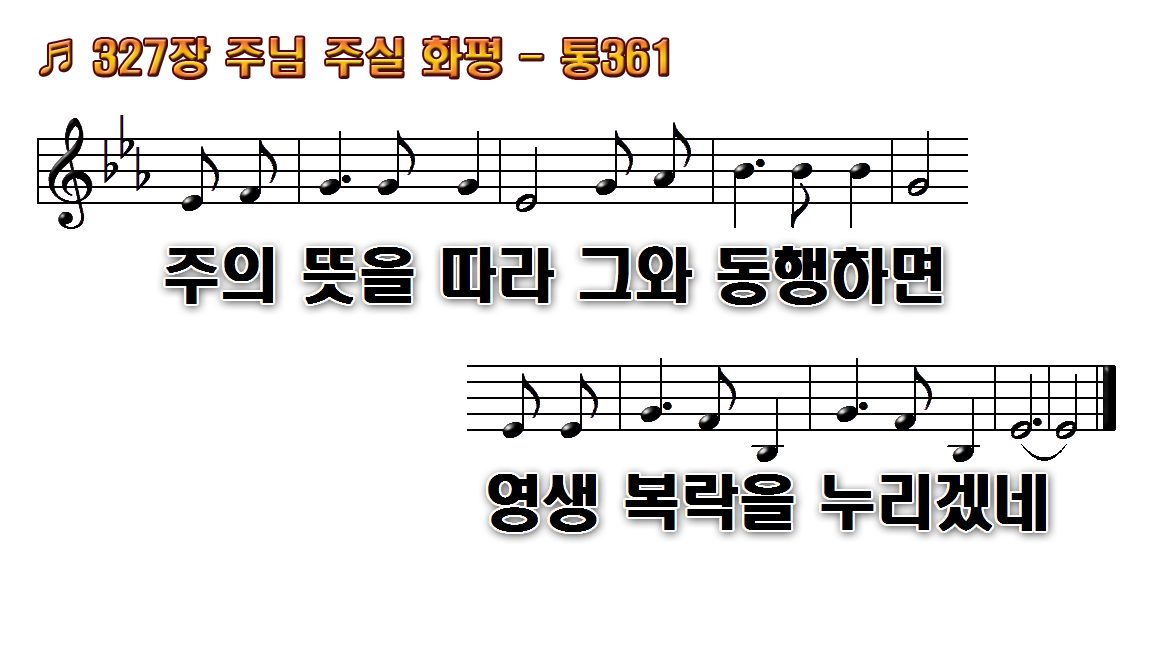 1.주님 주실 화평 믿음 얻기
2.주의 밝은 빛에 항상 활동하며
3.주의 제단 앞에 모두 바친
후.주의 제단에 산 제사 드린